eLoc by MapmyIndia
Screenshots
How to use eLoc?
Go to eloc.me
Or download MapmyIndia’s 
Android app - Map: Directions & Local Search
iOS app - Map: Directions, Local Searches & Travel Guide
Search for an address to find an eLoc
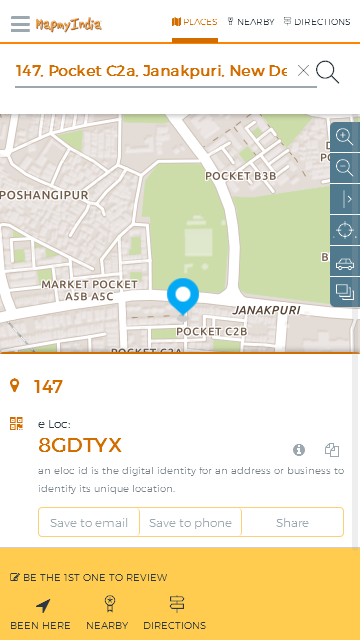 1. Search for an address to find its eLoc
Use this eLoc to search for places, directions or points of interest nearby (like various brands and categories)
Nearby search
Directions search
Place search
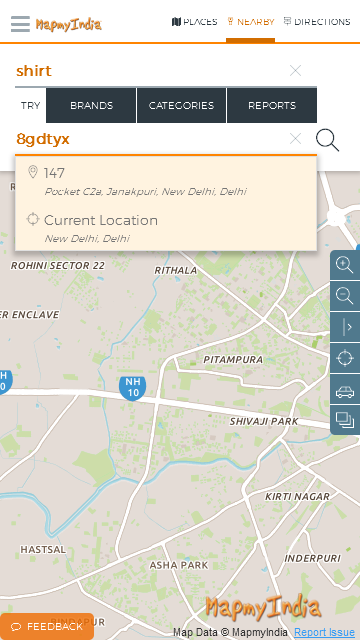 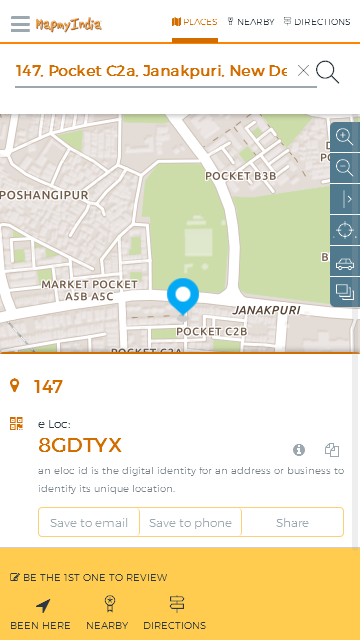 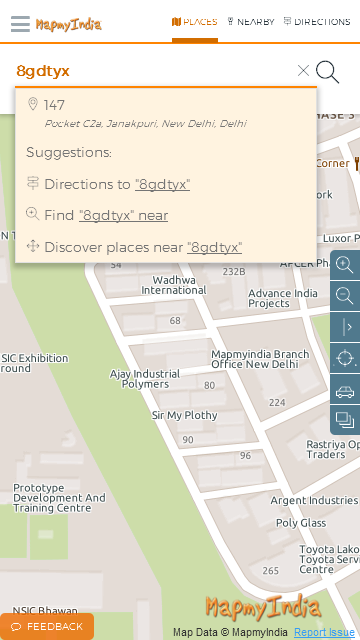 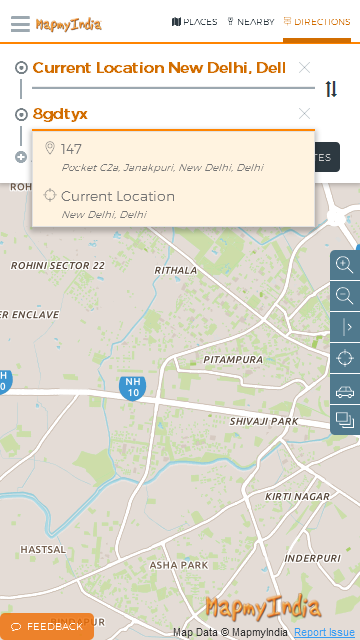 Screenshots from the Web
Search for an address to find its eLoc
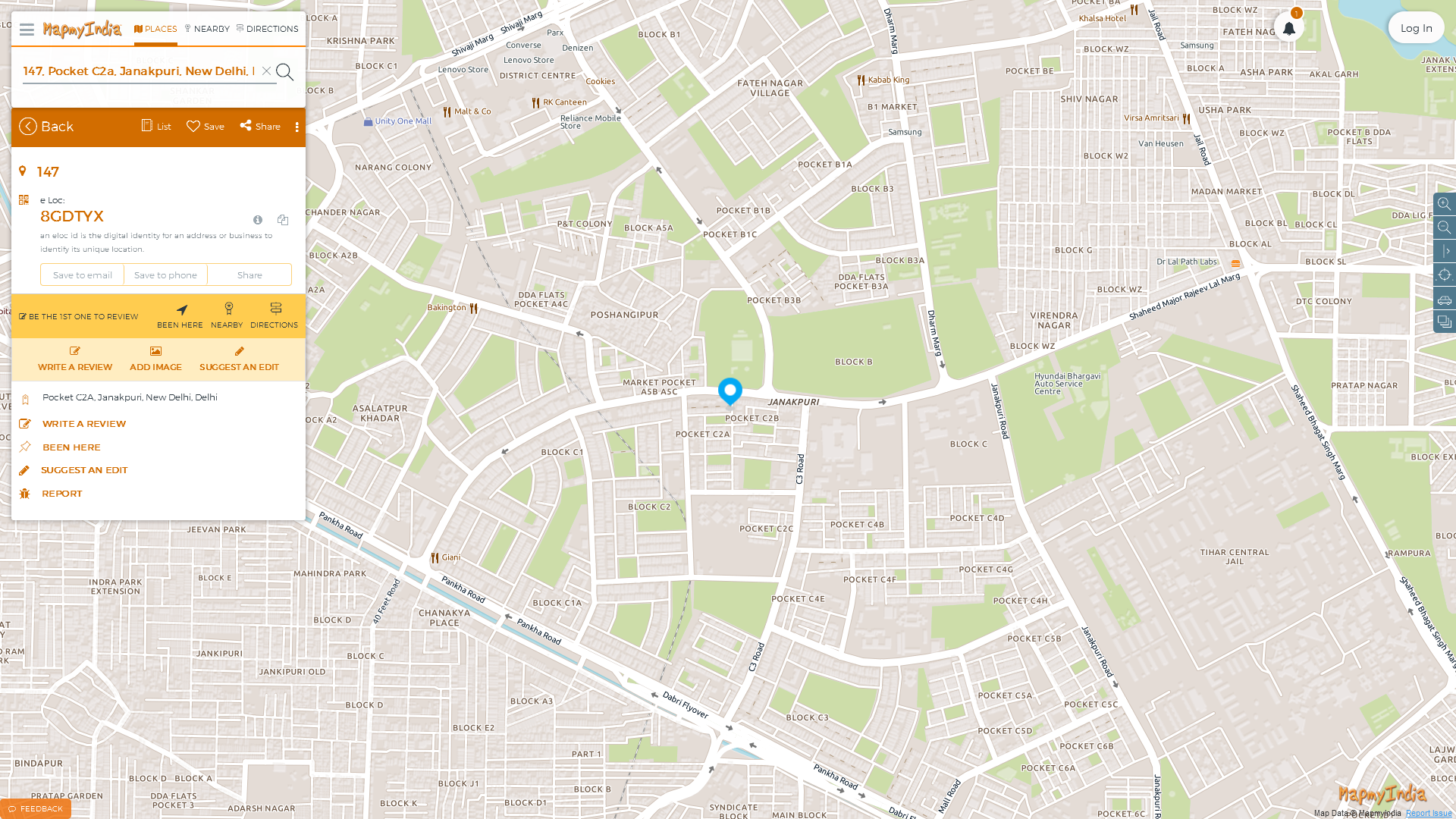 Screenshots from the Web
Use eLoc to search for places, directions and brands & categories nearby
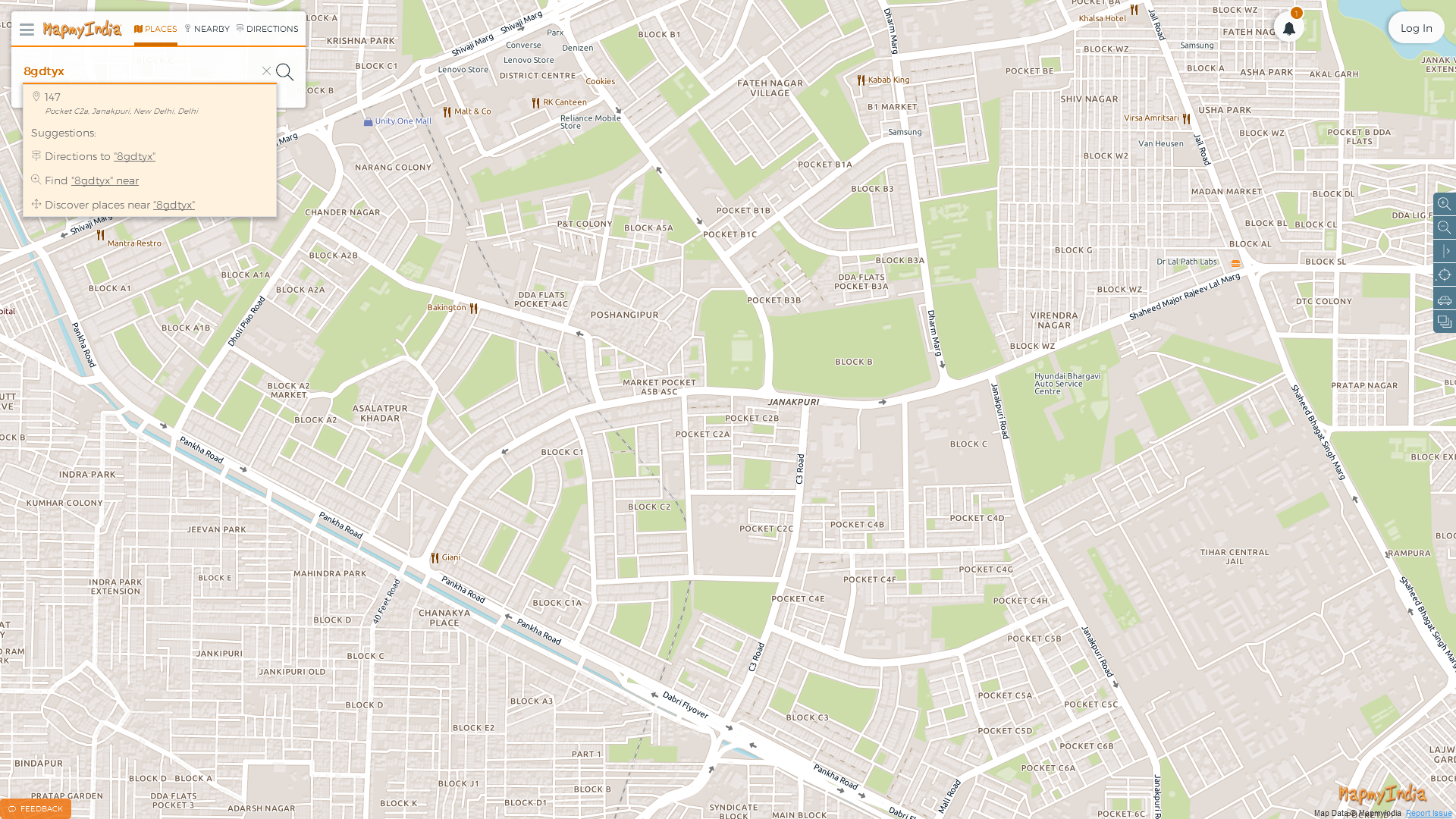 If you can’t find an address – simply add it to get an instant eLoc!
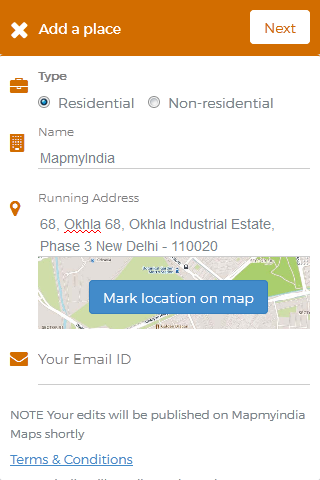 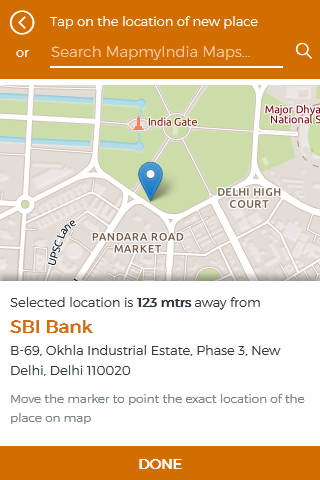 Input the required information and mark the point on map
Place the marker on the required location and click done
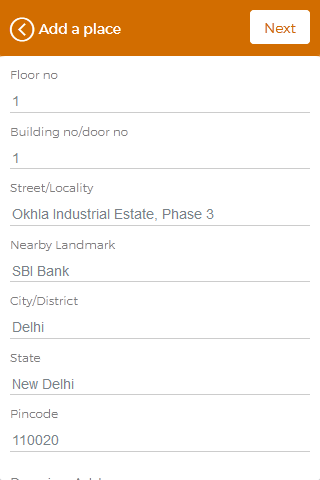 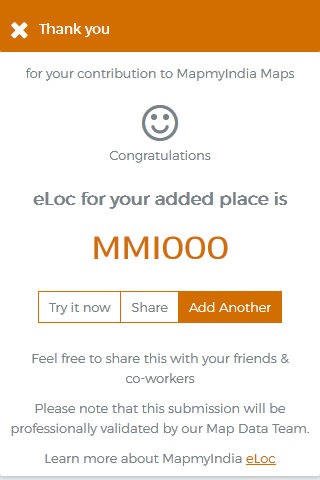 Fill the required information and click next
Your eLoc is now generated! Use, save & share!!